স্বা
গ
দূর হোক গনিত ভীতি
সবাইকে শুভেচ্ছা ও প্রীতি
ত
ম
পাঠ পরিচিতিঃ
শ্রেনিঃ ১০ম 
বিষয়ঃ গণিত 
অধ্যায়ঃ ১৫
সময় : 50 মিনিট
শিক্ষক পরিচিতি
মোঃ আল আমিন 
প্রভাষক,  
সরকারি আব্দুল জাব্বার কলেজ 
বোরহানউদ্দিন, ভোলা।
চিত্রে প্রদর্শিত ব্যাক্তি একজন গ্রীক গনিতবিদ। তিনি সমকোনী ত্রিভুজ ও তার ক্ষেত্রফল নিয়ে একটি বিখ্যাত তত্ত্ব আবিস্কার করেন।
তোমরা কেউ কি চিত্রে প্রদর্শিত ব্যাক্তির নাম বলতে পারবে?
লোকটির নাম পীথাগোরাস।
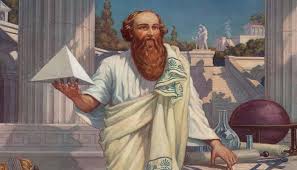 আজকের পাঠ
পীথাগোরাসের উপপাদ্য
শিখনফল
পীথাগোরাসের উপপাদ্য বিবৃত করতে পারবে।
পীথাগোরাসের উপপাদ্য প্রমান করতে পারবে।
সমকোনী ত্রিভুজের অতিভুজের সাথে অপর দুই বাহুর সম্পর্ক নির্ণয় করতে পারবে।
পীথাগোরাসের উপপাদ্য প্রয়োগ করে জ্যামিতিক ও দূরত্ব-উচ্চতা বিষয়ক সমস্যা সমাধান করতে পারবে।
C
করিম, তোমাকে C জমি দিলাম এবং রহিমকে A ও B জমি দিলাম।
এটা বুঝতে হলে তোমাদের পীথাগোরাসের উপপাদ্য বুঝতে হবে।
এসো আমরা পীথাগোরাসের উপপাদ্য শিখি এবং এর প্রয়োগ দেখি।
দুজনেই সমান জমি পেয়েছ।।
A
রহিম কি জমি বেশি পেলো না?
বাবা, এটা কি সমবন্টন হলো?
কীভাবে?
B
বাবা
রহিম
করিম
পাঠ উপস্থাপনঃ
তাহলে বড় ক্ষেত্রটি একটি বর্গক্ষেত্র যার প্রতি বাহুর দৈর্ঘ্য (a+b) এবং 
ভিতরে একটি বর্গক্ষেত্র তৈরি হলো যার প্রতি বাহুর দৈর্ঘ্য হলো c
চিত্রে প্রদর্শিত উপায়ে সমান চারটি সমকোনী ত্রিভুজ আঁকি
বড় বর্গ ক্ষেত্রটির ক্ষেত্রফল = 	ত্রিভুজ চারটির ক্ষেত্রফল + 
				ছোট বর্গ ক্ষেত্রের ক্ষেত্রফল
b
a
b
a
c
c
c
c
a
b
a
b
c
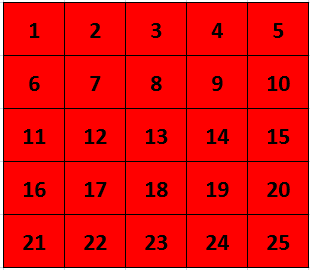 c
a= 4 ঘর
বর্গ ঘর
a
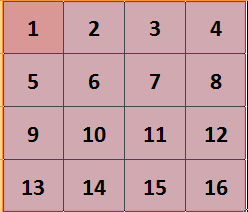 c
a
a
c
b
c= 5 ঘর
a
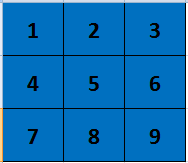 বর্গ ঘর
b
b
b= 3 ঘর
বর্গ ঘর
b
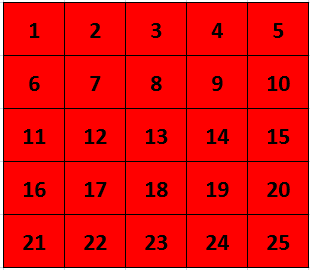 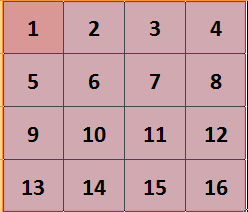 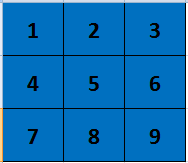 +
=
: GKK KvR :

cx_v‡Mviv‡mi Dccv`¨wU wee„Z Ki|
GKwU  mg‡Kvbx wÎfz‡Ri D”PZv 8 †m.wg. Ges fzwg 6 †m.wg n‡j Gi AwZfzR KZ n‡e?
: দলীয় কাজ :

GKwU mg‡Kvbx wÎfz‡Ri AwZfzR 13 †m.wg Ges fzwg 5 †m.wg. n‡j wÎfzRwUi †ÿÎdj KZ n‡e?
একক কাজ
দলীয় কাজ
মুল্যায়ন
১। অতিভুজ বলতে কি বুঝ?
২। একটি সমকোনী ত্রিভুজের সমকোন সন্নিহিত দুই বাহু যথাক্রমে AB, BC ও অতিভুজ AC হলে পীথাগোরাসের উপপাদ্য অনুসারে বাহু তিনটির মধ্যে সম্পর্ক স্থাপন কর।
৩| একটি আয়তক্ষেত্রের প্রস্থ ৫ মিটার ও দৈর্ঘ্য ৫ মিটার হলে এর কর্ণের দৈর্ঘ্য কত হবে?
evwoi KvR :
এ
এবং QR এর
মধ্যবিন্দু A হলে প্রমান কর যে,
ধ
ন্য
বা
দ